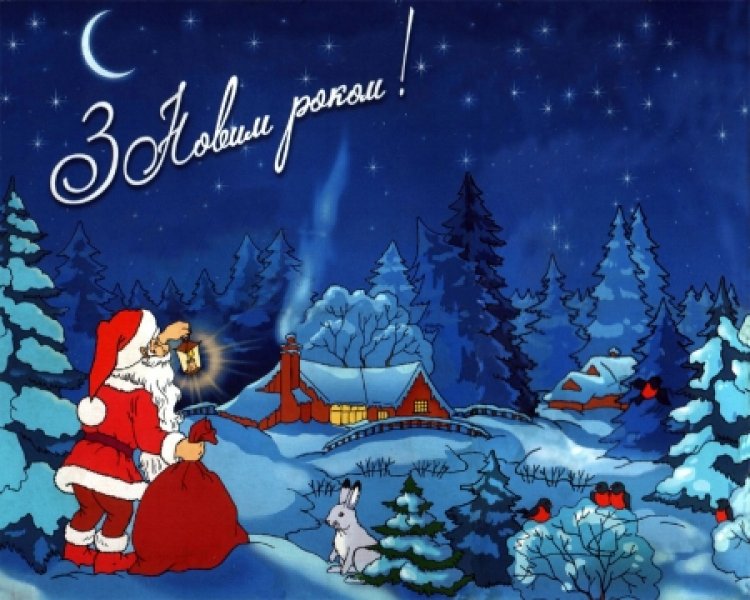 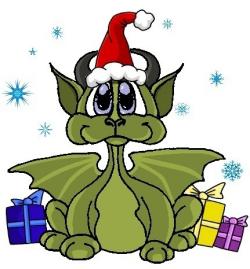 Як святкують новий рік у світі
При всьому розмаїтті, новорічні свята в різних країнах мають спільні риси: це прощання зі старим роком, сподівання, що неприємності залишаться в минулому, а в новому році все зміниться на краще. Але, незважаючи на це, кожна країна дотримується своїх традицій.
У Румунії в новорічні пироги прийнято запікати маленькі сюрпризи – монетки, порцелянові фігурки, каблучки, стручки гіркого перцю. Знайдена в солодощах каблучка має принести багато щастя. А стручок перцю розвеселить тих, кому він не дістався.
У Франції під Новий рік запікають у пряник біб (на щастя). А традиційний новорічний подарунок у сільській місцевості – колесо.
У Шотландії напередодні Нового року підпалюють смолу в бочці і котять її по вулицях. Шотландці вважають це символом спалення старого року. Після цього дорога Новому рокові відкрита. Перша людина, що ввійшла в будинок після настання Нового року, приносить щастя або невдачу. Темноволосий чоловік з подарунком – на щастя.
В Уельсі, відправляючись у гості на зустріч Нового року, варто захопити шматочок вугілля і кинути його в розпалюваний у новорічну ніч камін. Це свідчить про дружні наміри гостей. Рівно опівночі потрібно розчинити навстіж двері, щоб випустити Старий і впустити Новий рік.
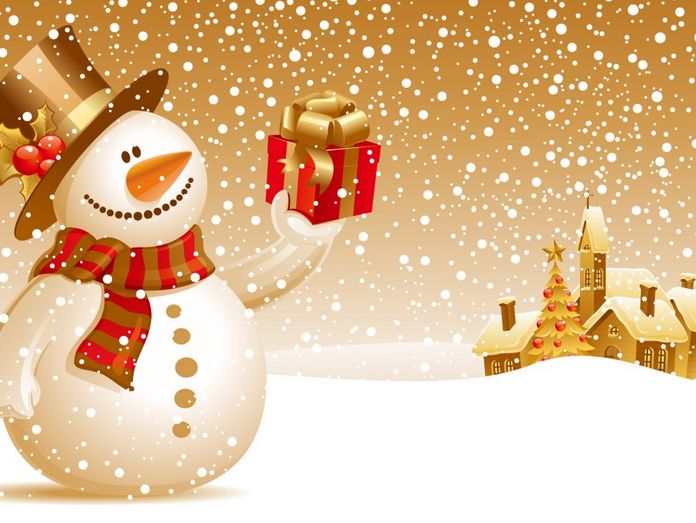 Цікаві факти про Новий Рік
Традиція святкувати Новий рік 1 січня з'явилася три століття тому указом Петра І. До цього церковний Новий рік святкували 1 березня, а світський – 1 вересня.
Культовий радянський фільм «Ирония судьбы, или с легким паром» показують 31 грудня по телебаченню вже 35 років.
В Австралії на Різдво буває так жарко, що Санта Клаус одягає плавки і катається на водному мотоциклі по океану
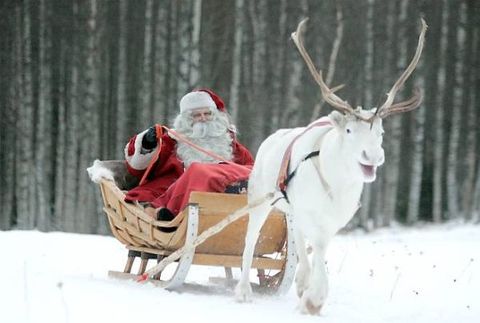 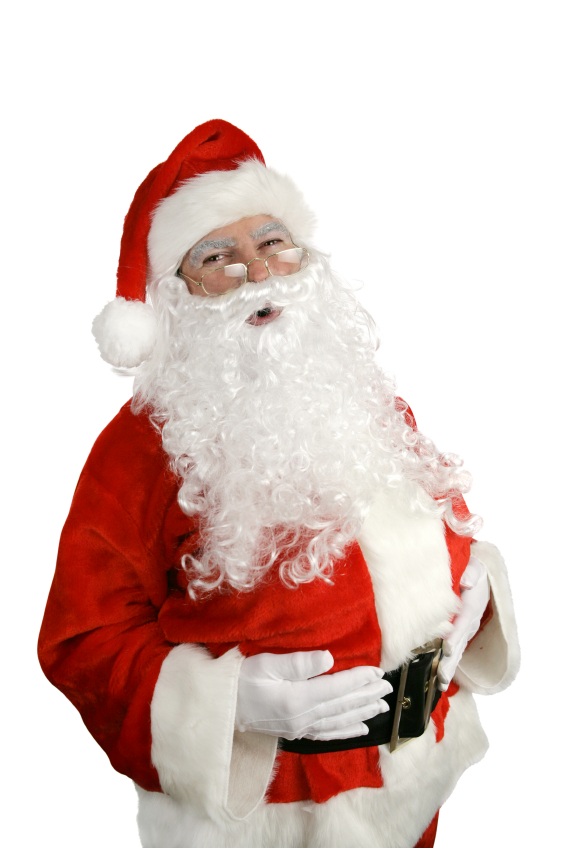 Який же Новий Рік без подарунків?!?!
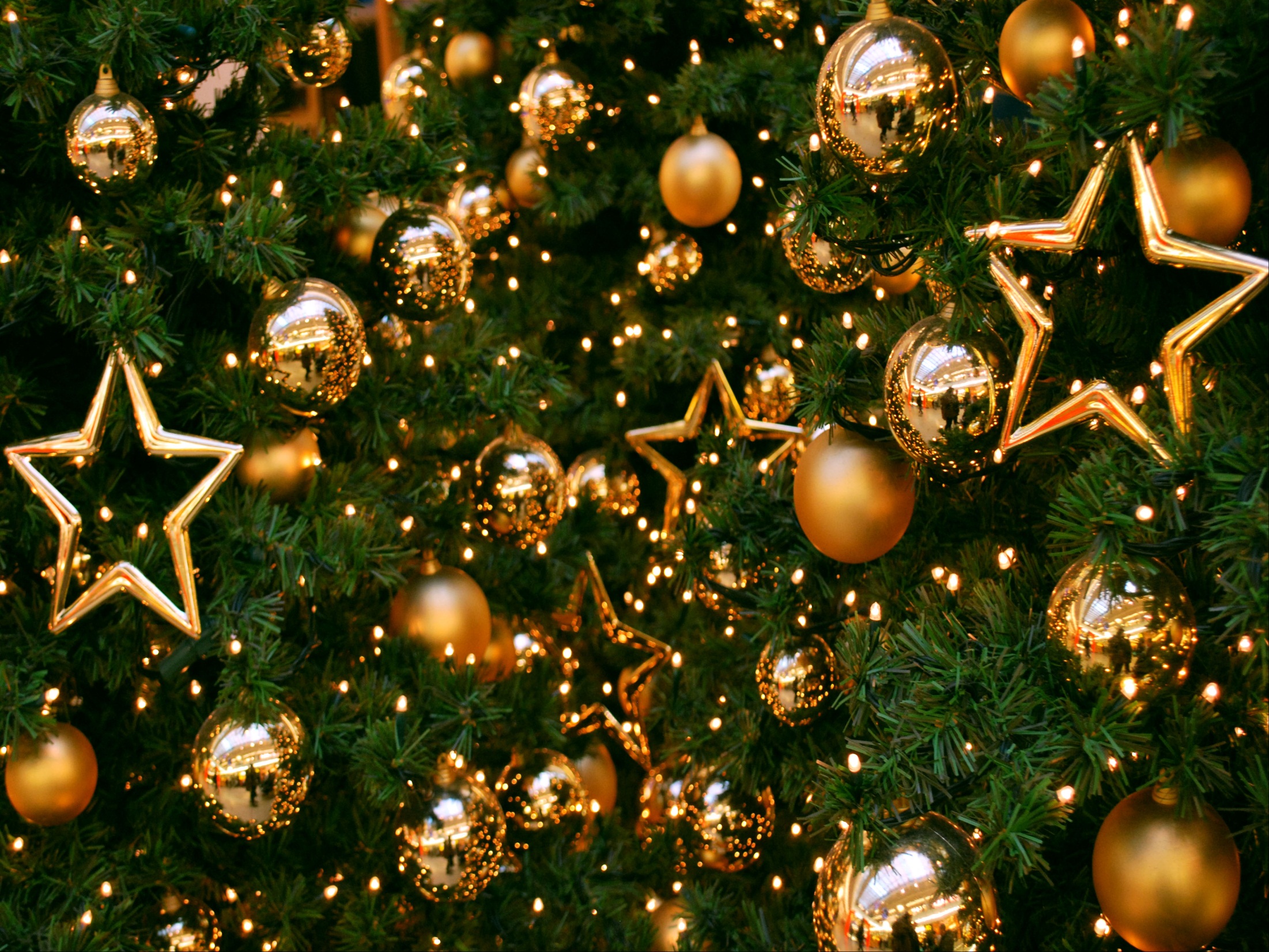 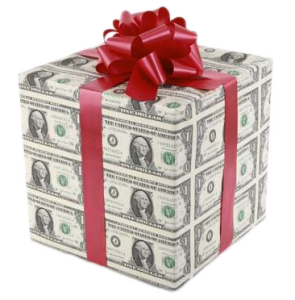 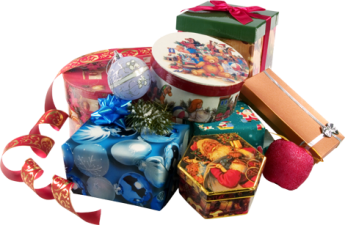 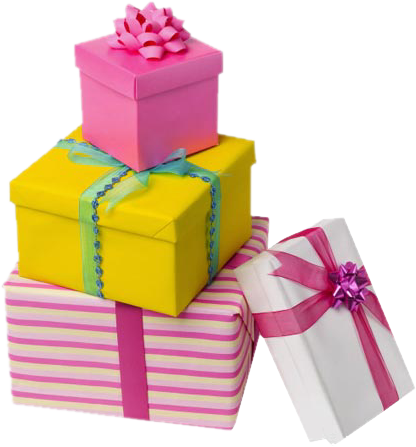 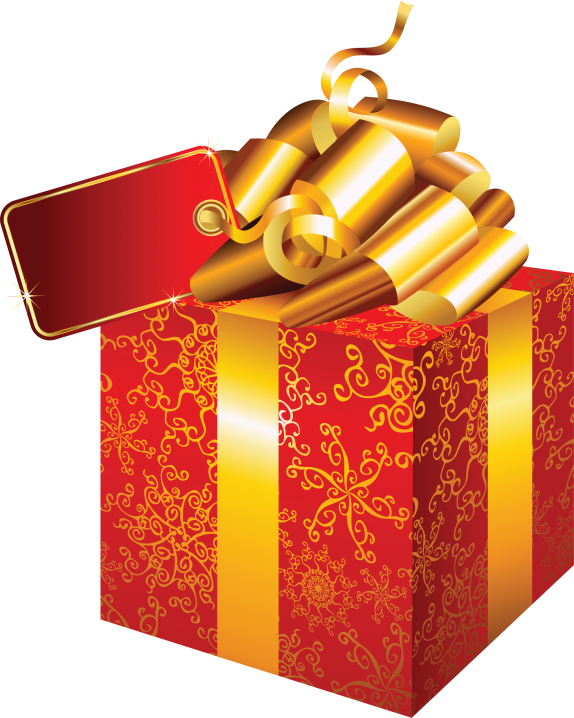 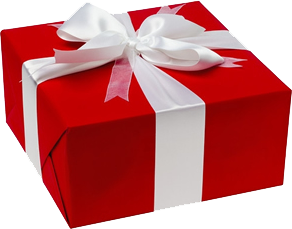 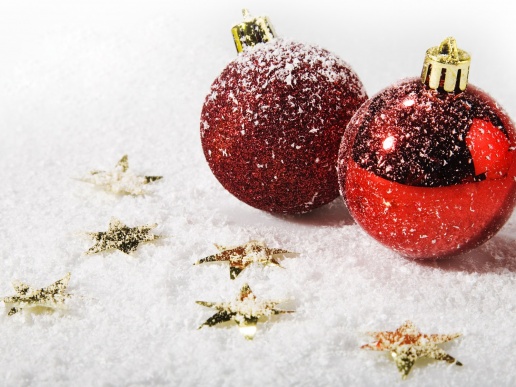 Ось знову рік Новий іде,
Хай щастя він Вам принесе,
Міцне здоров’я подарує,
Хай радістю Ваш дім квітує.
Любов’ю хай серця живуть,
Тепло душі для Вас несуть.
Хай мир і лад у Вашій хаті будуть,
Хай завжди щирість Вам дарують люди.
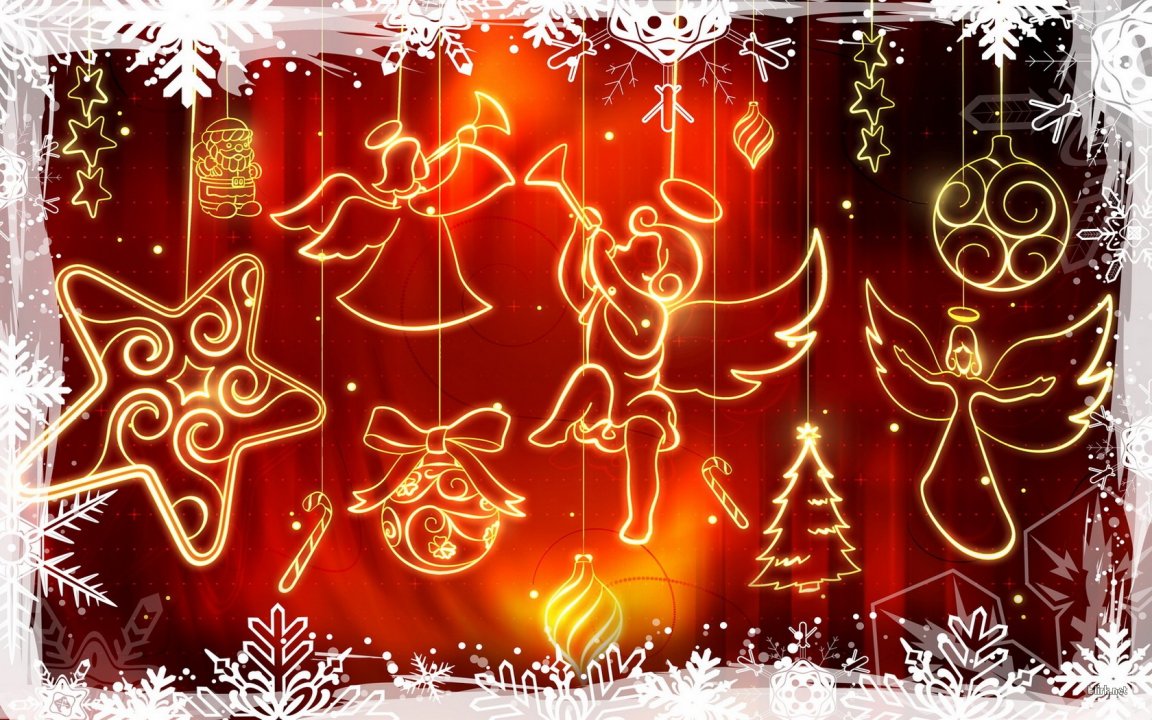 Веселих Новорічних свят!!!